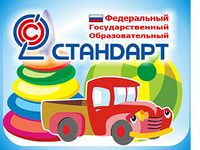 Презентация основной образовательной программы МДОБУ «Детский сад общеразвивающего вида № 12 «Золотой ключик»г. Арсеньев
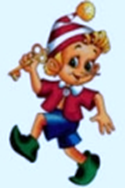 Структура основной образовательной программы ДОУ
Целевой раздел

Содержательный раздел

Организационный раздел
Целевой раздел ООП ДОО
1. Целевой раздел

Пояснительная записка 
Введение
Цели и задачи реализации Программы 
Принципы и подходы к реализации Программы
Значимые характеристики, в том числе характеристики особенностей развития детей раннего и дошкольного возраста.
Планируемые результаты как ориентиры  освоения  воспитанниками
основной образовательной программы  дошкольного образования 
Целевые ориентиры дошкольного образования, сформулированные в ФГОС дошкольного образования
Целевые ориентиры образования в раннем возрасте
Целевые ориентиры на этапе завершения дошкольного образования
Основные нормативно-правовые документы по дошкольному воспитанию:
-  Федеральный закон от 29.12.2012  № 273-ФЗ  «Об образовании в Российской Федерации»;
- Федеральный государственный образовательный стандарт дошкольного образования (утвержден приказом Министерства образования и науки Российской Федерации от 17 октября 2013 г. N 1155);
- Санитарно-эпидемиологические требования к устройству, содержанию и организации режима работы  дошкольных образовательных организаций» (утверждены постановлением Главного государственного санитарного врача Российской  от 15 мая 2013 года №26  «Об утверждении САНПИН» 2.4.3049-13)
Общие сведения о коллективе детей МДОБУ д/с № 12
Цели и задачи реализации ООП ДО
ФГОС дошкольного образования 
Устав ДОУ 
реализуемая примерная общеобразовательная программа дошкольного образования «От рождения до школы» под редакцией Н.Е. Вераксы, Т.С Комаровой, М.А. Васильевой 
приоритетное направление – духовно-нравственное развитие дошкольников с учетом регионального компонента.
Цели 
реализации основной образовательной программы  дошкольного  образования в соответствии с ФГОС дошкольного образования:
 всестороннее формирование личности детей дошкольного возраста в различных видах общения и деятельности с учетом их возрастных, индивидуальных психологических и физиологических особенностей, 
развитие физических, интеллектуальных, нравственных, эстетических качеств, 
формирование предпосылок учебной деятельности, 
сохранение и укрепление здоровья детей дошкольного возраста.
Задачи:

1. Охрана и укрепление физического и психического здоровья детей, в том числе их эмоционального благополучия;
2. Обеспечение равных возможностей для полноценного развития каждого ребенка в период дошкольного детства независимо от места жительства, пола, нации, языка, социального статуса, психофизиологических и других особенностей (в том числе ограниченных возможностей здоровья).
3.Обеспечение преемственности целей, задач и содержания образования, реализуемых в рамках образовательных программ различных уровней (далее - преемственность основных образовательных программ дошкольного и начального общего образования).
4. Создание благоприятных условий развития детей в соответствии с их возрастными и индивидуальными особенностями и склонностями, развития способностей и творческого потенциала каждого ребенка как субъекта отношений с самим собой, другими детьми, взрослыми и миром.
5.Объединение обучения и воспитания в целостный образовательный процесс на основе духовно-нравственных и социокультурных ценностей и принятых в обществе правил и норм поведения в интересах человека, семьи, общества.
6. Формирование общей культуры личности детей, в том числе ценностей здорового образа жизни, развития их социальных, нравственных, эстетических, интеллектуальных, физических качеств, инициативности, самостоятельности и ответственности ребенка, формирования предпосылок учебной деятельности.
7. Обеспечение вариативности и разнообразия содержания Программ и организационных форм дошкольного образования, возможности формирования Программ различной направленности с учетом образовательных потребностей, способностей и состояния здоровья детей.
8.Формирование социокультурной среды, соответствующей возрастным, индивидуальным, психологическим и физиологическим особенностям детей.
9.Обеспечение психолого-педагогической поддержки семьи и повышения компетентности родителей (законных представителей) в вопросах развития и образования, охраны и укрепления здоровья детей.
10.Определение направлений для систематического межведомственного взаимодействия, а также взаимодействия педагогических и общественных объединений (в том числе сетевого).
Основные цели реализации примерной общеобразовательной программы дошкольного образования «От рождения до школы» под редакцией Н.Е. Вераксы, Т.С Комаровой, М.А. Васильевой:  - создание благоприятных условий для проживания ребенка дошкольного детства; -  формирование основ базовой культуры личности; - всестороннее развитие психических и физических качеств в соответствии с возрастными индивидуальными особенностями. - подготовка ребенка к жизни в современном обществеЦели приоритетного направления ООП ДО:воспитание духовно-нравственной личности ребенка; охрана и укрепление физического и психического здоровья ребенка, в том числе его эмоционального благополучия;воспитание гражданственности, патриотизма.
Принципы и подходы к формированию ООП ДО
1. Полноценное проживание ребенком всех этапов детства (младенческого, раннего и дошкольного возраста), обогащение (амплификация) детского развития.
2.Построение образовательной деятельности на основе индивидуальных особенностей каждого ребенка, при котором сам ребенок становится активным в выборе содержания своего образования, становится субъектом образования (далее - индивидуализация дошкольного образования).
3.Содействие и сотрудничество детей и взрослых, признание ребенка полноценным участником (субъектом) образовательных отношений.
4.Поддержка инициативы детей в различных видах деятельности.
5. Сотрудничество  ДОУ с семьей.
6.Приобщение детей к социокультурным нормам, традициям семьи, общества и государства.
7.Формирование познавательных интересов и познавательных действий ребенка в различных видах деятельности.
8.Возрастная адекватность дошкольного образования (соответствие условий, требований, методов возрасту и особенностям развития).
9.Учет этнокультурной ситуации развития детей.
          10.Обеспечение преемственности дошкольного общего  и  начального общего образования.
Планируемые результаты освоения ООП ДО
Целевые ориентиры образования в  раннем возрасте:
ребенок интересуется окружающими предметами и активно действует с ними; эмоционально вовлечен в действия с игрушками и другими предметами, стремится проявлять настойчивость в достижении результата своих действий;
использует специфические, культурно фиксированные предметные действия, знает назначение бытовых предметов (ложки, расчески, карандаша и пр.) и умеет пользоваться ими. Владеет простейшими навыками самообслуживания; стремится проявлять самостоятельность в бытовом и игровом поведении;
владеет активной речью, включенной в общение; может обращаться с вопросами и просьбами, понимает речь взрослых; знает названия окружающих предметов и игрушек;
стремится к общению со взрослыми и активно подражает им в движениях и действиях; появляются игры, в которых ребенок воспроизводит действия взрослого;
проявляет интерес к сверстникам; наблюдает за их действиями и подражает им;
проявляет интерес к стихам, песням и сказкам, рассматриванию картинки, стремится двигаться под музыку; эмоционально откликается на различные произведения культуры и искусства;
у ребенка развита крупная моторика, он стремится осваивать различные виды движения (бег, лазанье, перешагивание и пр.).
Целевые ориентиры на этапе завершения  дошкольного образования:- ребенок овладевает основными культурными способами деятельности, проявляет инициативу и самостоятельность в разных видах деятельности - игре, общении, познавательно-исследовательской деятельности, конструировании и др.; способен выбирать себе род занятий, участников по совместной деятельности;- ребенок обладает установкой положительного отношения к миру, к разным видам труда, другим людям и самому себе, обладает чувством собственного достоинства; активно взаимодействует со сверстниками и взрослыми, участвует в совместных играх. Способен договариваться, учитывать интересы и чувства других, сопереживать неудачам и радоваться успехам других, адекватно проявляет свои чувства, в том числе чувство веры в себя, старается разрешать конфликты;- ребенок обладает развитым воображением, которое реализуется в разных видах деятельности, и прежде всего в игре; ребенок владеет разными формами и видами игры, различает условную и реальную ситуации, умеет подчиняться разным правилам и социальным нормам;- ребенок достаточно хорошо владеет устной речью, может выражать свои мысли и желания, может использовать речь для выражения своих мыслей, чувств и желаний, построения речевого высказывания в ситуации общения, может выделять звуки в словах, у ребенка складываются предпосылки грамотности;у ребенка развита крупная и мелкая моторика; он подвижен, вынослив, владеет основными движениями, может контролировать свои движения и управлять ими;- ребенок способен к волевым усилиям, может следовать социальным нормам поведения и правилам в разных видах деятельности, во взаимоотношениях со взрослыми и сверстниками, может соблюдать правила безопасного поведения и личной гигиены;-ребенок проявляет любознательность, задает вопросы взрослым и сверстникам, интересуется причинно-следственными связями, пытается самостоятельно придумывать объяснения явлениям природы и поступкам людей; склонен наблюдать, экспериментировать. Обладает начальными знаниями о себе, о природном и социальном мире, в котором он живет; знаком с произведениями детской литературы, обладает элементарными представлениями из области живой природы, естествознания, математики, истории и т.п.; ребенок способен к принятию собственных решений, опираясь на свои знания и умения в различных видах деятельности.
Содержательный раздел ООП ДОО
Основные области ООП ДО
Речевое развитие
Познавательное развитие
Социально –
коммуникативное
развитие
Художественно-эстетическое развитие
Физическое развитие
Основная общеобразовательная программа  МДОБУ д/с №12 разработана с учетом примерной общеобразовательной программы дошкольного образования «От рождения до школы» под редакцией Н.Е. Вераксы, Т.С Комаровой, М.А. Васильевой
Программа включает региональный компонент и предусматривает:

Ознакомление воспитанников с региональными особенностями Приморского края:
 парциальная программа «Наш дом - природа» Г.А. Дикалюк, О.Е. Дегтяренко
Реализуется во всех образовательных областях ООП ДО 

 Духовно-нравственное воспитание дошкольников:
парциальная программа Л. П. Гладких «Мир-прекрасное творение»
Реализуется во всех образовательных областях ООП ДО
Реализация  программы 
Л. П. Гладких «Мир-прекрасное творение» 

Формы работы с детьми 
Факультативы, беседы, игры нравственного и духовно-нравственного содержания. 
Рукоделие и все виды творческой художественной деятельности детей. 
Проведение совместных праздников. 
Просмотр слайд - фильмов, диафильмов, использование аудиозаписей и технических средств обучения. 
Экскурсии, целевые прогулки (в  музей, по историческим местам города); 
Тематические вечера эстетической направленности (живопись, музыка, поэзия). 
Организация выставок (совместная деятельность детей и родителей). 
Постановка музыкальных сказок духовно - нравственного содержания. 
Творческие вечера. 
Организация совместного проживания событий взрослыми и детьми.
Направления работы: 
1. Духовно-образовательное (НОД, беседы, устные поучения).2. Воспитательно-оздоровительное (праздники, игры подвижные и назидательные, ролевые и строительные, прогулки, экскурсии).3. Культурно-познавательное (встречи, целевые прогулки, экскурсии, концерты, просмотр диафильмов).4. Нравственно-трудовое (труд по самообслуживанию, уборка группы и территории, труд по интересам, продуктивная деятельность, изготовление подарков к праздникам).
Социально-коммуникативное развитие
Познавательное развитие
Речевое развитие
Физкультурное развитие
Художественно-эстетическое развитие
Взаимодействие с семьями воспитанников
Организационный раздел ООП ДОО
Материально-техническое обеспечение Программы

соответствие санитарно-эпидемиологическим правилам и нормативам;
соответствие правилам пожарной безопасности;
средства обучения и воспитания в соответствии с возрастом и индивидуальными особенностями развития детей;
оснащенность помещений развивающей предметно-пространственной средой;
учебно-методический комплект, оборудование, оснащение
Традиции учреждения
Фольклорные и православные праздники:«Осенины», «Рождество», «Масленица», «Пасха», «Фольклорные посиделки», «Троица» и др.Бытовые праздники:«Капустник», «Воздвиженье», «Семенов день», « Жаворонки» и др.Патриотические праздники:«День Российской армии», «День Победы» и др.
Организация развивающей предметно-пространственной среды в соответствии с ФГОС

Требования к развивающей предметно-пространственной среде.
1. Развивающая предметно-пространственная среда обеспечивает максимальную реализацию образовательного потенциала пространства  ДОУ, группы, а также территории, прилегающей к ДОУ , материалов, оборудования и инвентаря для развития детей дошкольного возраста в соответствии с особенностями каждого возрастного этапа, охраны и укрепления их здоровья, учета особенностей и коррекции недостатков их развития.
2. Развивающая предметно-пространственная среда должна обеспечивать возможность общения и совместной деятельности детей (в том числе детей разного возраста) и взрослых, двигательной активности детей, а также возможности для уединения.
3. Развивающая предметно-пространственная среда должна обеспечивать:
реализацию различных образовательных программ;
учет национально-культурных, климатических условий, в которых осуществляется образовательная деятельность;
учет возрастных особенностей детей.
4. Развивающая предметно-пространственная среда должна быть содержательно-насыщенной, трансформируемой, полифункциональной, вариативной, доступной и безопасной.
СПАСИБО ЗА ВНИМАНИЕ!